Starter
How much do the burgers cost?
How much do the chips cost?
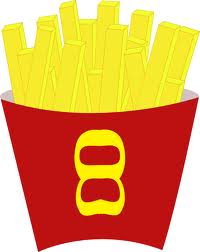 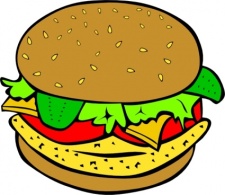 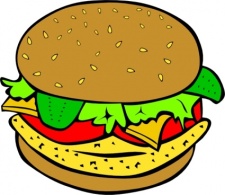 +
+
= £5
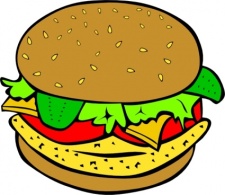 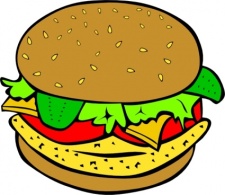 +
= £4
What method did you use?
How much do the burgers cost?
How much do the chips cost?
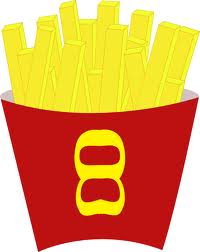 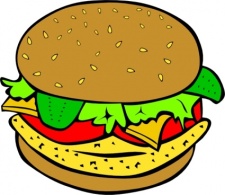 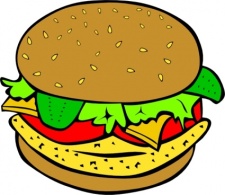 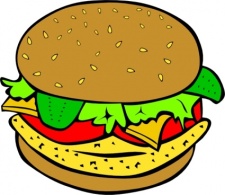 +
+
= £5.50
+
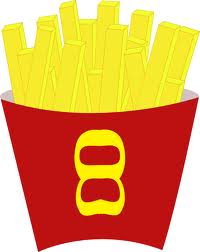 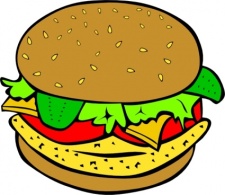 +
= £2.50
What method did you use?
How much do the burgers cost?
How much do the chips cost?
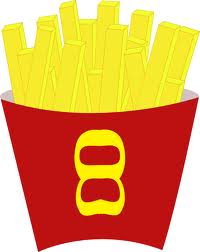 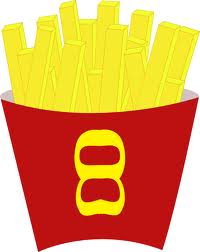 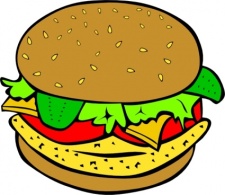 +
+
= £7
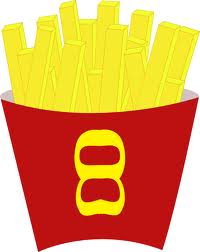 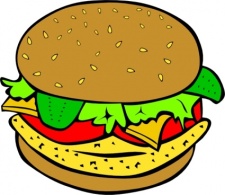 +
= £5
What method did you use?
No need to scale up in this case
Add or subtract (to eliminate)
-
Solve the equation to find the value of the first unknown
Substitute and solve to find the value of the second unknown
No need to scale up in this case
Add or subtract (to eliminate)
Solve the equation to find the value of the first unknown
Substitute and solve to find the value of the second unknown
How much do the burgers cost?
How much do the chips cost?
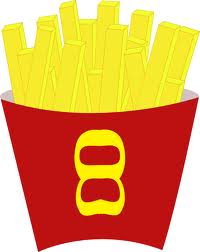 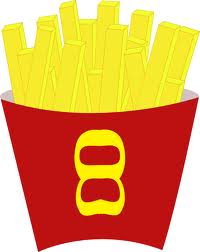 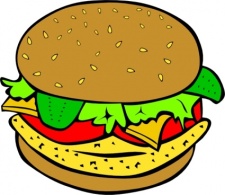 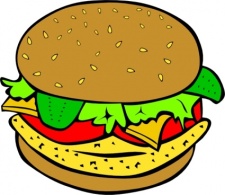 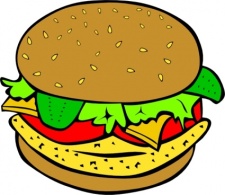 +
+
+
= £9
+
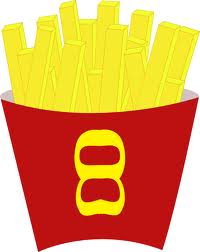 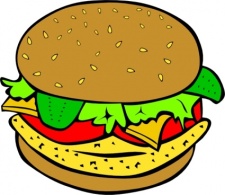 +
= £3.50
What method did you use?
Scale up to create common coefficients
Add or subtract (to eliminate)
Solve the equation to find the value of the first unknown
Substitute and solve to find the value of the second unknown
Scale up to create common coefficients
Add or subtract (to eliminate)
Solve the equation to find the value of the first unknown
Substitute and solve to find the value of the second unknown
An adult ticket costs £8.50
A child ticket costs £4.50
Task

Solve the worded simultaneous equations.

For each of the questions:
Set up a pair of simultaneous equations;
Solve the simultaneous equations algebraically; and
Make sure you’ve completely answered the question before moving on!

Show your working fully in your book.
Answers
Answers